eGezondheid
Het nieuwe actieplan 
eGezondheid 2022-2024
ICT4Care26e colloquium ICT & gezondheidszorg28 maart 2023
Inleiding
1ste actieplan (roadmap) 

> 2013
Versie 4.0 (2022-2024) 

Continuïteitvan de eerste 3 plannen
Inwerkingtreding 

20 oktober 2022
2
[Speaker Notes: 1ste actieplan (roadmap) > 2013
Versie 4.0 (2022-2024) = continuïteit van de eerste 3 plannen
2013-2015
2016-2018
2019-2021
Inwerkingtreding: 20 oktober 2022
datum van goedkeuring van het protocolakkoord door de Interministeriële Conferentie Volksgezondheid (IMC)]
Aandachtspunten bij de uitwerking ervan
B-IHR (Belgian Integrated Health Record)
HDA (Health Data Authority)
COVID-19-pandemie > eGezondheidsdiensten 
Geleerde lessen uit de vorige actieplannen
Voorbereiding invoering EHDS (European Health Data Space)
1  een efficiënt beheersysteem van de gegevens en voorschriften voor de uitwisseling van gegevens
2  kwaliteit van de gegevens
3  een goede infrastructuur en interoperabiliteit
Voor volledige actieplan, zie https://www.ehealth.fgov.be/nl/page/roadmap-4.0
3
Governance
IMC Volksgezondheid 
& IKW eGezondheid
Program 
Board eGezondheid
eGezondheidsprojecten
4
[Speaker Notes: Concept van "Belgian Integrated Health Record" (BIHR)
Health Data Authority (HDA)
Voortzetting van de door de COVID-19-pandemie ontstane dynamiek in het gebruik en de ontwikkeling van e-gezondheidsdiensten 
Geleerde lessen uit de vorige actieplannen
Rationalisering van de projecten
Betere coördinatie van de opvolging van de projecten
Voorbereiding van de toekomstige invoering van de Verordening tot oprichting van een Europese ruimte voor gezondheidsgegevens (Europese ruimte voor gezondheidsgegevens - EHDS)
3 pijlers
een efficiënt beheersysteem van de gegevens en voorschriften voor de uitwisseling van gegevens
kwaliteit van de gegevens
een goede infrastructuur en interoperabiliteit
verschil tussen gegevens voor primair en secundair gebruik]
Governance
Niveau 1  Politiek & strategisch niveau (IMC Volksgezondheid 	en IKW eGezondheid)

beheert en volgt de strategische doelstellingen op die voortvloeien uit de beleidskeuzes gemaakt door de federale regering en de deelentiteiten
5
[Speaker Notes: Niveau 1 : IMC Volksgezondheid en IKW eGezondheid
politiek & strategisch niveau
beheert en volgt de strategische doelstellingen op die voortvloeien uit de beleidskeuzes gemaakt door de federale regering en de deelentiteiten
IMC 
Interministeriële Conferentie Volksgezondheid 
Ministers van Gezondheid
politieke stuurgroep van het eGezondheidsactieplan
de voorstellen van de IKW worden door die groep goedgekeurd en bekrachtigd
IKW eGezondheid
Interkabinettenwerkgroep
experten van de kabinetten van de Ministers van Gezondheid
legt de prioriteiten vast, stelt doelstellingen voor en volgt ze op, stelt het actieplan bij]
Governance
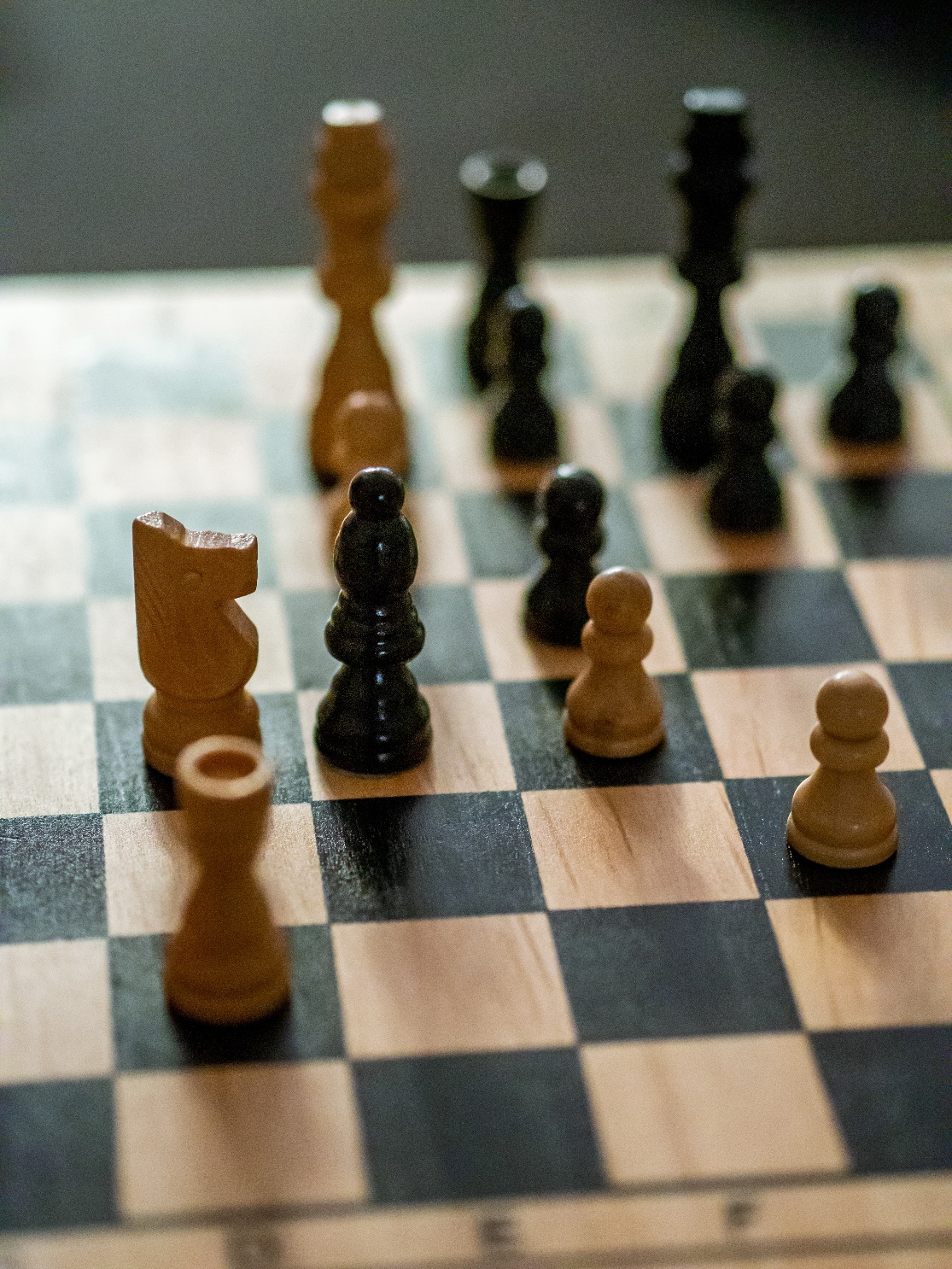 Niveau 2 	Tactisch niveau (Program Board eGezondheid) 

staat in voor de vertrouwelijkheid, de veiligheid en de betrouwbaarheid van de gegevensuitwisselingen overeenkomstig de in het actieplan eGezondheid gemaakte afspraken
bevordert het gebruik van online gezondheidsdiensten door de actoren en de gebruikers van gezondheidszorg
vormt de schakel tussen de dagelijkse werking van het plan en de strategische leiding van het actieplan eGezondheid
6
[Speaker Notes: Niveau 2 : Program Board eGezondheid 
tactisch niveau
opdrachten
staat in voor de vertrouwelijkheid, de veiligheid en de betrouwbaarheid van de gegevensuitwisselingen overeenkomstig de in het actieplan eGezondheid gemaakte afspraken
bevordert het gebruik van online gezondheidsdiensten door de actoren en de gebruikers van gezondheidszorg
vormt de schakel tussen de dagelijkse werking van het plan en de strategische leiding van het actieplan e-gezondheid
groep belast met de sturing, de raadpleging en de opvolging
brengt verslag uit aan de IKW eGezondheid over tactische thema’s en neemt deel aan de strategische besprekingen en sturing
is samengesteld uit een delegatie van de FOD Volksgezondheid, het RIZIV, het FAGG, het eHealth-platform, de HDA, het Vlaams Gewest, het Brussels Gewest, het Waals Gewest en de Duitstalige Gemeenschap 
wordt voorgezeten door een program manager die wordt bijgestaan door de eGezondheidsadviseur van de federale minister van Volksgezondheid
federale en interfederale program board]
Governance
Niveau 3 	Operationeel niveau (eGezondheidsprojecten)

governance eigen aan elke partnerinstelling in het kader van het beheer van haar projecten
staat in voor de coherentie tussen de functionele en technische architectuur van de projecten
7
[Speaker Notes: Niveau 3: eGezondheidsprojecten
operationeel niveau
governance eigen aan elke partnerinstelling in het kader van het beheer van haar projecten
staat in voor de coherentie tussen de functionele en technische architectuur van de projecten
WG architectuur (interfederaal, multipartners) 
Program board architectuur (federaal, IT-managers)]
6 clusters
Empowerment van de burgers/patiënten
Empowerment van de zorgverleners
Kwaliteit, continuïteit en veiligheid van de zorg
Faciliteren van gegevensuitwisselingen
Innovatie en bevordering van het onderzoek en de ontwikkeling
Digitalisering en optimalisering van de administratieve verwerkingen
8
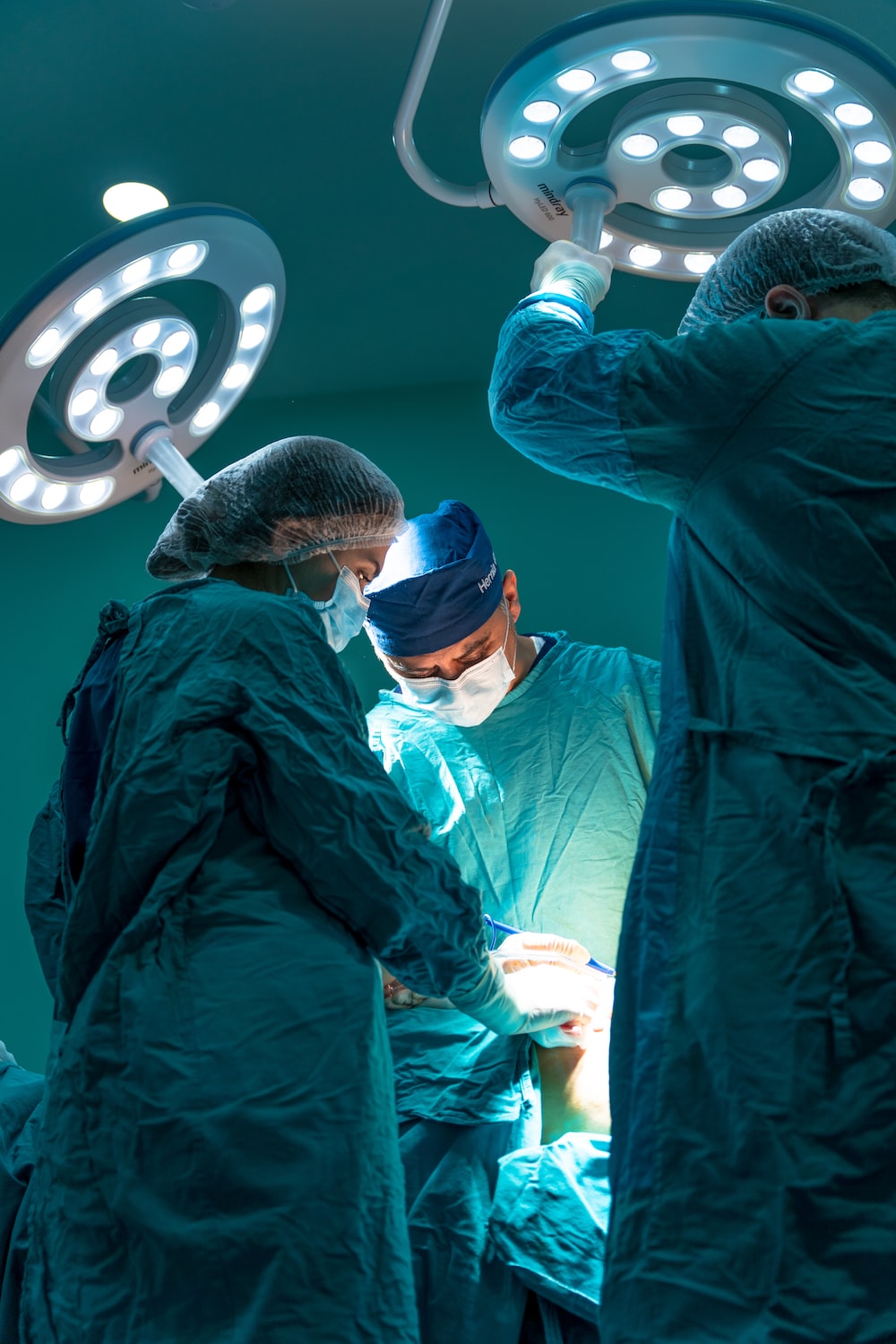 Cluster 1
Kwaliteit, continuïteit en veiligheid van de zorg
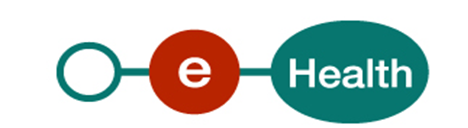 Kwaliteit, continuïteit en veiligheid van de zorg
Kwaliteit van de zorg garanderen en verhogen
Patiënt centraal
Continuïteit van de zorg waarborgen
Kostprijs van de zorg beheersen
Projecten
VIDIS (Virtual Integrated Drug Information System)
doorverwijsvoorschriften
resultaten van labo-onderzoeken
geïntegreerde zorg
Vlaams Digitaal Zorg- en Ondersteuningsplan (DZOP)
Waals platform voor zorgverleners en patiënten
platform voor beleidsondersteuning
10
[Speaker Notes: Doelstelling
verdere ontwikkeling van specifieke systemen en applicaties die door de actoren in de gezondheidszorg (ook de patiënten) mogen/moeten worden gebruikt om 
de kwaliteit van de zorg te garanderen en te verhogen
de continuïteit van de zorg te waarborgen
de kostprijs van de zorg te beheersen
projecten
doorverwijsvoorschriften 
VIDIS
platform voor beleidsondersteuning
geïntegreerde zorg
DZOP
Waals platform voor zorgverleners en patiënten]
VIDIS
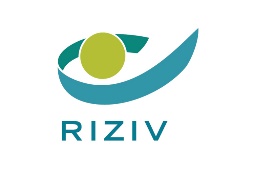 Bijgewerkt overzicht van de voorgeschreven, afgeleverde en (eventueel) genomen medicatie
Duidelijk en geconsolideerd zicht op het medicatieproces
4 stappen (voorschrift-aflevering-toediening-gebruik)
De patiënt beschikt steeds over een geactualiseerd overzicht van de in te nemen medicatie en kan beslissen wie toegang heeft tot zijn gegevens
11
[Speaker Notes: Virtual Integrated Drug Information System
RIZIV
Geïntegreerd virtueel dossier
Bijgewerkt overzicht van de voorgeschreven, afgeleverde en (eventueel) genomen medicatie
Duidelijk en geconsolideerd zicht op het medicatieproces > 4 stappen (voorschrift-aflevering-toediening-gebruik)
registratie van de informatie voor iedere stap
onderscheid tussen informatie over verwerking en logistiek
medicatiekalender
De patiënt beschikt steeds over een geactualiseerd overzicht van de in te nemen medicatie en kan beslissen wie toegang heeft tot zijn gegevens]
Doorverwijsvoorschriften
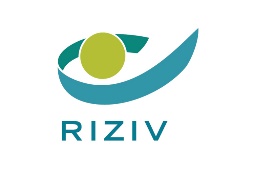 Standaardisering van alle doorverwijzingen 
Voorschriften voor behandeling extra-muros of intra-muros 
Uitrol van een volledig digitaal beheer van de voorschriften
Implementatie van een digitaal stuurplatform tussen primaire en secundaire zorg met medewerking van de patiënten
12
[Speaker Notes: RIZIV
Standaardisering van alle doorverwijzingen van een zorgverlener naar een andere
Voorschriften voor behandeling extra-muros of intra-muros (opvolging kine, ambulante verpleegkundige zorg, diëtisten, spraaktherapeuten, labo, beeldvorming, ...)
Uitrol van een volledig digitaal beheer van de aanmaak, annulering, raadpleging en overdracht van de voorschriften
Implementatie van een digitaal stuurplatform tussen primaire en secundaire zorg met medewerking van de patiënten, onder meer via
behoud en ophalen van aanbevelingsbrieven
actualisering en bijwerking van het curriculum van de zorgverlener
centralisatie van de voorgeschreven doorverwijsbrieven voor een betere opvolging van de patiënt
opzoeking van zorgverleners op basis van verschillende criteria (locatie, expertise, ...)
….]
Resultaten van labo-onderzoeken
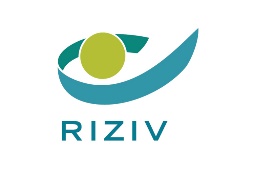 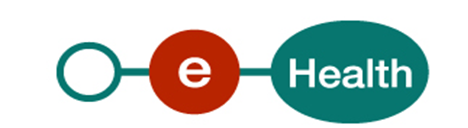 Pilootproject gerealiseerd en specificaties vastgelegd voor overdracht van resultaten van labo-onderzoeken in FHIR-formaat tussen labo’s en huisartsen
Systematische implementatie door alle labo’s en alle huisartsenpakketten tegen einde 2023
13
Geïntegreerde zorg
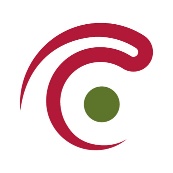 Systemen en applicaties waardoor een multidisciplinair team van zorgverleners de gepaste zorg en de zorg die het best geschikt is voor de medische opvolging van een patiënt kan toedienen
bv. : voorzetting en verbetering van het BelRai-systeem
14
[Speaker Notes: FOD Volksgezondheid
Geheel van systemen en applicaties waardoor een multidisciplinair team van zorgverleners de gepaste zorg en de zorg die het best geschikt is voor de medische opvolging van een patiënt kan toedienen
in een 1ste fase tussen de professionals van de eerste lijn
de samenwerking met de 2de lijn is voorzien
Bv. : voorzetting en verbetering van het BelRai-systeem (ondersteuningstool voor de zorgverleners bij de evaluatie en de opvolging van de gezondheidstoestand van kwetsbare personen) door nieuwe functies
uitrol van “Mijn BelRAI” voor de patiënt
uitbreiding van de toegang tot de actoren uit de sector van de maatschappelijke hulpverlening
implementatie van de tool “BelRAI Home Care” voor de sector van de gezinshulp
gebruik van de “BelRAI Long Term Care Facilities” voor de woonzorgcentra
inschaling van hun bewoners en opmaken van een zorgplan in samenwerking met de patiënt]
DZOP
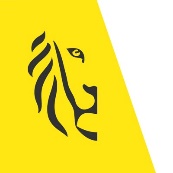 In het kader van de eerstelijnszorg
op basis van de informatie die beschikbaar is in de BelRAI-instrumenten, het zorgteam, na raadpleging van de zorgvraag van de patiënt
mogelijkheid om minimale medische gegevens op multidisciplinaire wijze uit te wisselen
mogelijkheid om de bestaande medische dossiers op te nemen om de administratieve werklast te verminderen 
gegevens opgeslagen in het zorgplan dat via Vitalink toegankelijk is
15
[Speaker Notes: Digitaal zorg- en ondersteuningsplan
Vlaamse Regering
Digitaal zorg- en ondersteuningsplan in het kader van de eerstelijnszorg
op basis van de informatie die beschikbaar is in de BelRAI-instrumenten, het zorgteam, na raadpleging van de zorgvraag van de patiënt
mogelijkheid om minimale medische gegevens op multidisciplinaire wijze uit te wisselen
mogelijkheid om de bestaande medische dossiers op te nemen om de administratieve werklast te verminderen 
gegevens opgeslagen in het zorgplan dat via Vitalink toegankelijk is]
Waals platform voor zorgverleners en patiënten
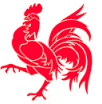 5 projecten hebben betrekking op online gezondheid
1	het volledige gezondheidsdossier van de Waalse burgers op een geïntegreerde en gestructureerde manier digitaliseren
2 	ervoor zorgen dat het gezondheidsdossier tussen de verschillende gezondheidsactoren kan worden gebruikt 
3	een digitale tool inzake geïntegreerd beheer ontwikkelen voor het opvolgen, in kaart brengen en versterken van 	de Waalse maatregelen inzake gezondheidsbevordering en -preventie “W.all.in.health”
4 	de digitale innovatie in de sector van de thuiszorg en -hulp bevorderen
5 	ontwikkelen van een platform voor een beveiligde toegang tot medische gegevens in Wallonië (INAH-project, 	opgestart in 2018)
16
[Speaker Notes: Waalse Regering
Waals relanceplan met 319 maatregelen verspreid over 22 strategische doelstellingen
5 projecten hebben betrekking op online gezondheid
het volledige gezondheidsdossier van de Waalse burgers op een geïntegreerde en gestructureerde manier digitaliseren
ervoor zorgen dat het gezondheidsdossier tussen de verschillende gezondheidsactoren kan worden gebruikt 
gebruik van de FIHR-standaard
een digitale tool inzake geïntegreerd beheer ontwikkelen voor het opvolgen, in kaart brengen en versterken van de Waalse maatregelen inzake gezondheidsbevordering en -preventie “W.all.in.health”
de digitale innovatie in de sector van de thuiszorg en -hulp bevorderen
ontwikkelen van een platform voor een beveiligde toegang tot medische gegevens in Wallonië (INAH-project, opgestart in 2018)
integratie in de federale ontwikkelingen
gebruik van de CoBRHA-gegevensbank]
Platform voor beleidsondersteuning
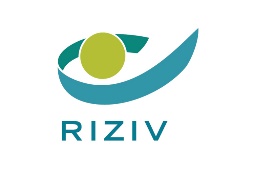 Centrale systemen > op basis van parameters wetenschappelijk onderbouwde adviezen verlenen over de volgende aangewezen stap
3 domeinen
1  radiologie
2  klinische biologie
3  anti microbiologie
17
[Speaker Notes: RIZIV
Geheel van centrale systemen die op basis van parameters wetenschappelijk onderbouwde adviezen verlenen over de volgende aangewezen stap (medische beeldvorming, voorschrijven van geneesmiddelen, ...)
3 domeinen
radiologie
richtlijnen voor een goed gebruik van de medische beeldvorming worden onvoldoende opgevolgd
onnodige radiologische onderzoeken, blootstelling aan straling niet gecompenseerd door de verwachte risico-batenverhouding voor de gezondheid
klinische biologie
ambulante sector > 16 miljoen voorschriften voor labo-onderzoeken per jaar (670 miljoen euro)
algemene geneeskunde > + dan 350 miljoen euro per jaar
noodzaak om onnodige voorschriften (die niet wetenschappelijk onderbouwd zijn) te vermijden  
anti microbiologie
correct gebruik van een geneesmiddel = de juiste molecule wordt aan de juiste patiënt, op de juiste wijze, in de juiste dosis, op het correct tijdstip en tijdens de juiste behandelingsduur toegediend
belangrijk om de effectieve opvolging van de aanbevelingen voor het correct gebruik van antimicrobiële middelen (antibiotica, antivirale middelen, antischimmelmiddelen en antiparasitaire middelen) te verbeteren]
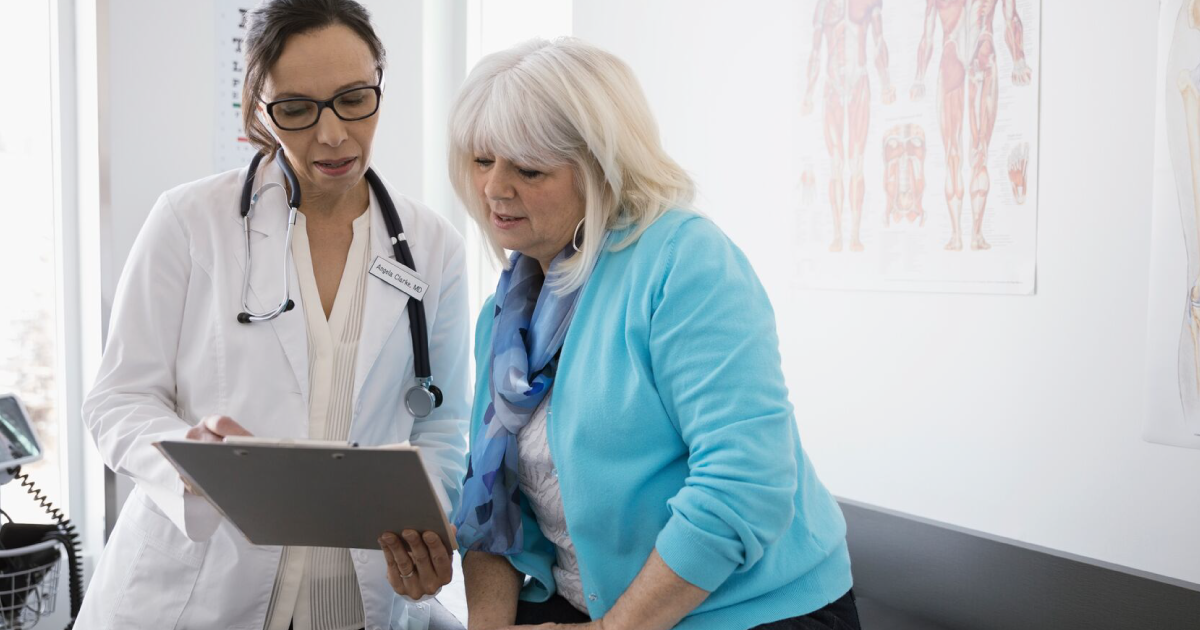 Cluster 2
Empowerment van de burgers/patiënten
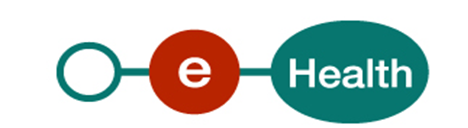 Empowerment van de patiënten
De actieve rol van de patiënt versterken door
de ondersteuning bij de digitale gezondheidscultuur
de verbetering van de toegang van de patiënten tot hun eigen gegevens
Projecten
standaardisering en verduidelijking van de toegang tot de gezondheidsgegevens
verdere ontwikkeling van het patiëntentoegangsportaal tot de gezondheidsgegevens (MijnGezondheid.be)
19
[Speaker Notes: Doelstellingen
de regels en de richtlijnen die door alle systemen van het ecosysteem van de online gezondheid moeten worden nageleefd wanneer ze toegang wensen te krijgen tot de gezondheid van een patiënt, uitvoerig beschrijven en standaardiseren
de actieve rol van de patiënt versterken door
de ondersteuning bij de digitale gezondheidscultuur
de verbetering van de toegang van de patiënten tot hun eigen gegevens
Projecten
standaardisering en verduidelijking van de toegang tot de gezondheidsgegevens
verdere ontwikkeling van het patiëntentoegangsportaal tot de gezondheidsgegevens (MijnGezondheid.be)]
Toegang tot de gezondheidsgegevens
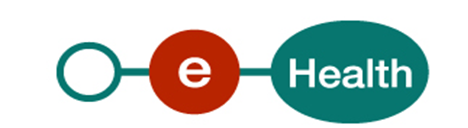 Regels m.b.t. 
geïnformeerde toestemming
therapeutische relaties
uitsluitingen van zorgverleners
mandaten
toegangsmatrix
Doelstelling
deze regels verduidelijken, vereenvoudigen en op elkaar afstemmen, in het bijzonder wat de toegangsmatrix betreft
20
[Speaker Notes: eHealth-platform
Op dit ogenblik is de toegang van de zorgverleners tot de gezondheidsgegevens van een patiënt onderworpen aan een reeks regels en processen
geïnformeerde toestemming
therapeutische relaties
uitsluitingen van zorgverleners
mandaten
toegangsmatrix
Doelstelling: deze regels verduidelijken, vereenvoudigen en op elkaar afstemmen, in het bijzonder wat de toegangsmatrix betreft]
Toegangsmatrix
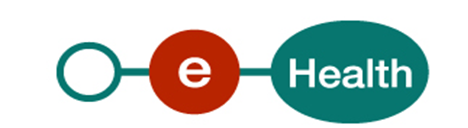 Vereenvoudigde en meer open matrix om te voldoen aan de behoeften inzake informatiedeling tussen de zorgverleners
Voorstel tot wijziging van de matrix
default-matrix waarin wordt bepaald welke professional toegang mag krijgen tot welk gegeven
21
[Speaker Notes: Voorstel van een vereenvoudigde en meer open matrix om te voldoen aan de behoeften inzake informatiedeling tussen de zorgverleners
Voorstel tot wijziging van de matrix
default-matrix waarin wordt bepaald welke professional toegang mag krijgen tot welk gegeven
de toestemming, de therapeutische relatie en de huidige functies blijven van toepassing
het feit dat een gegeven of document raadpleegbaar is, betekent niet dat de zorgverlener het zal raadplegen
hij kan dit enkel doen indien er een behoefte bestaat met betrekking tot de kwaliteit en de continuïteit van de zorg
het beroepsgeheim is van toepassing
in deze matrix zijn de toegangen van de occasionele zorgverleners verschillend van de toegangen van de reguliere zorgverleners waarbij aan deze laatsten uitgebreide toegangen worden verleend]
Toegangsmatrix
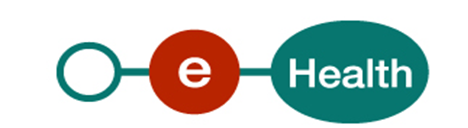 Projecten
verbetering van de metagegevens om de opzoeking en de rechtstreekse toegang tot de documenten te verbeteren
beheer van de zogenaamde gevoelige gegevens
traceerbaarheid van de toegangen en de logs 	 
visualisatie van de actieve therapeutische relaties en van de therapeutische relaties die op eenvormige en exhaustieve wijze werden afgesloten
uitrol van een meldingssysteem met betrekking tot de toegangen tot de patiëntgegevens
verduidelijking van het beheerproces van de klachten
22
[Speaker Notes: Projecten
Verbetering van de metagegevens om de opzoeking en de rechtstreekse toegang tot de documenten te verbeteren
resultaten van onderzoeken en labo-onderzoeken
contactverslagen, ontslagbrieven
Beheer van de zogenoemde gevoelige gegevens om 
de burgers en de zorgverleners voor deze problematiek te sensibiliseren (communicatiecampagnes)
de zorgverleners in de mogelijkheid stellen om een specifiek document uit te sluiten van het delen (via hun softwarepakket en/of een ander kanaal), ongeacht waar het document zich bevindt
Traceerbaarheid van de toegangen en de logs met als doel 	 
door middel van logs een traceerbaarheid van de toegangen tot alle gedeelde documenten garanderen (wie heeft toegang gehad tot welk document, op welk tijdstip), ongeacht het toegangspunt
de volledigheid, betrouwbaarheid, leesbaarheid en standaardisatie van de logs garanderen
Visualisatie van de actieve therapeutische relaties en van de therapeutische relaties die op eenvormige en exhaustieve wijze werden afgesloten
zowel op het niveau van de ziekenhuizen, de apothekers, de artsen, ...
ongeacht waar de ‘bron’ therapeutische relatie is opgeslagen
Uitrol van een meldingssysteem met betrekking tot de toegangen tot de patiëntgegevens
Verduidelijking van het beheerproces van de klachten 
om het eenvoudiger en transparanter te maken voor de patiënt]
MijnGezondheid.be
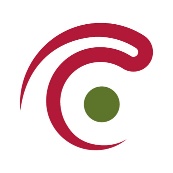 Verdere ontwikkeling van het patiëntentoegangsportaal tot de gezondheidsgegevens (MijnGezondheid.be)
recht op een snelle en eenvoudige toegang tot de gezondheidsgegevens 
recht om te beslissen met wie de eigen gezondheidsgegevens (gedeeltelijk of volledig) worden gedeeld
23
[Speaker Notes: FOD Volksgezondheid
verdere ontwikkeling van het patiëntentoegangsportaal tot de gezondheidsgegevens (MijnGezondheid.be) volgens de principes waarbij aan de patiënt de volgende rechten worden toegekend 
het recht op een snelle en eenvoudige toegang tot zijn gezondheidsgegevens verlenen
deze gegevens moeten digitaal beschikbaar zijn
op een efficiënte, duidelijke en gebruiksvriendelijke manier raadpleegbaar zijn
informatie onmiddellijk beschikbaar (vermijden om meermaals te moeten klikken)
het recht om te beslissen met wie de eigen gezondheidsgegevens (gedeeltelijk of volledig) worden gedeeld
Het project werd in oktober 2021 (fase 1) aangevat]
Portaal eGezondheid
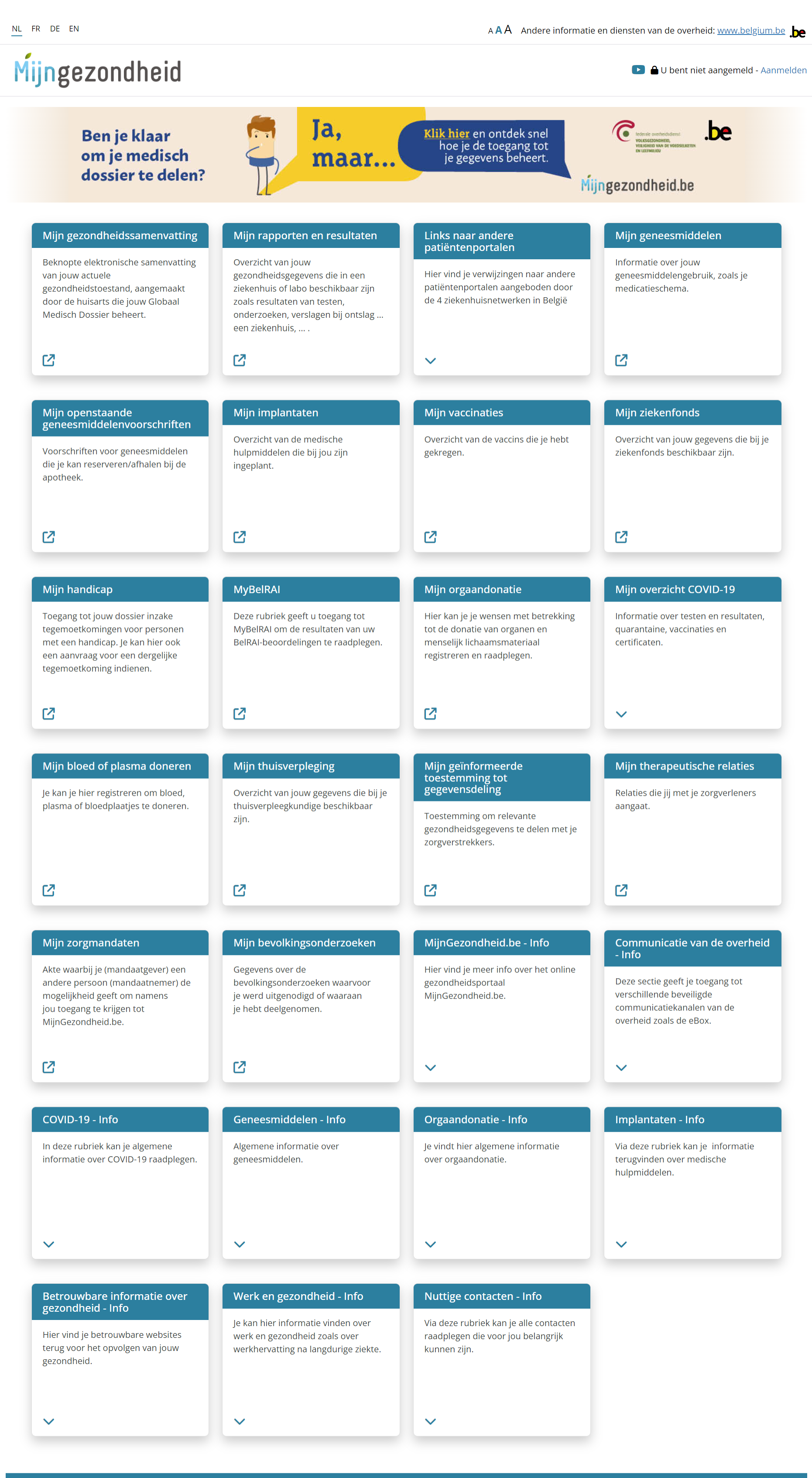 24
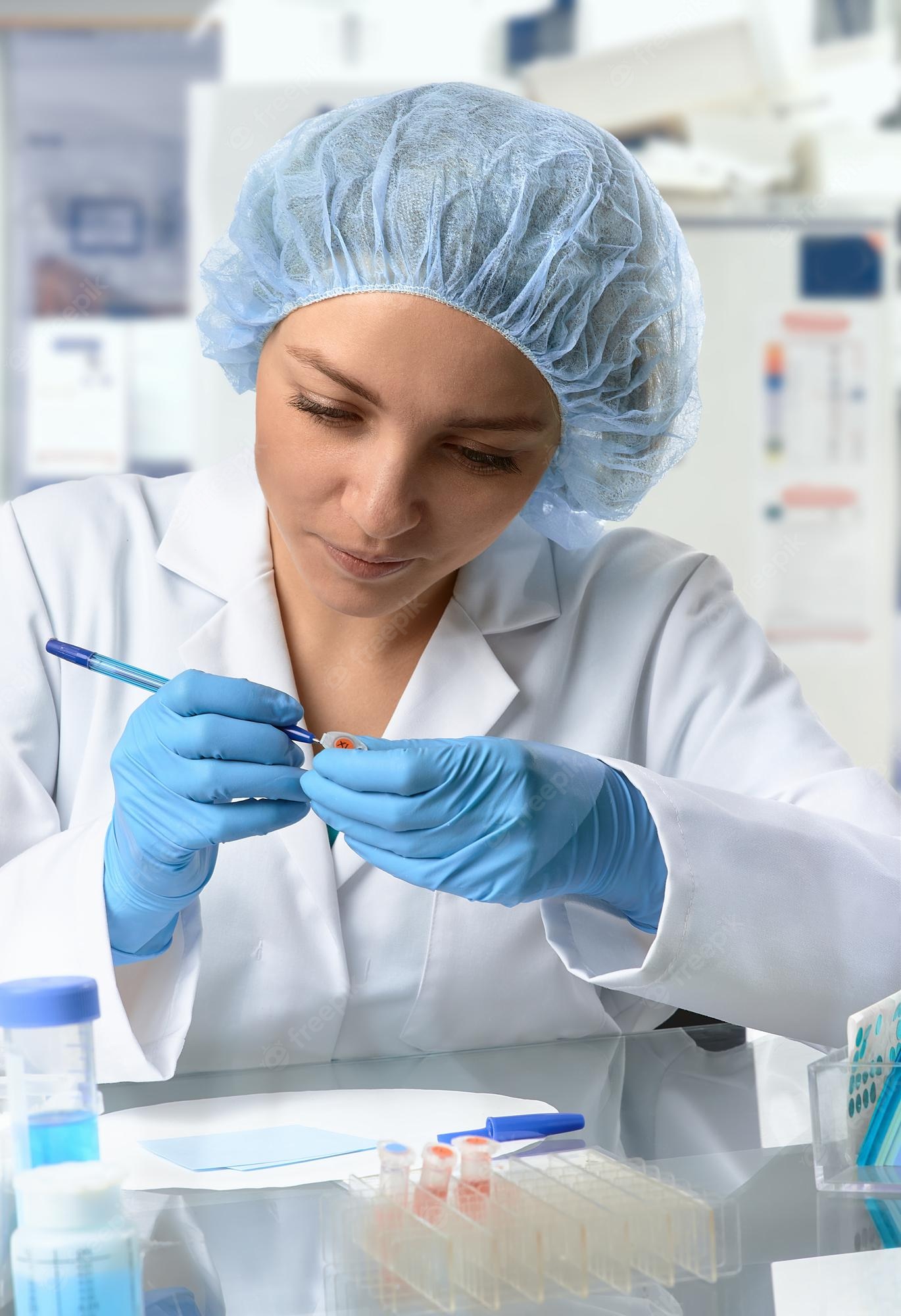 Cluster 3
Empowerment van de zorgverleners
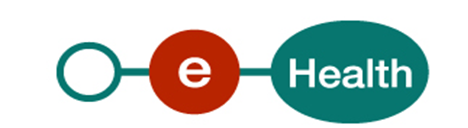 Empowerment van de zorgverleners
Lokaal dossier (elektronisch patiëntendossier - EPD) voor de zorgverleners en de gezondheidsinstellingen
Actoren in de gezondheidszorg ondersteunen bij het gebruik van de online gezondheidsdiensten 
Ontwikkeling van een portaal voor de zorgverleners (ProGezondheid)
26
[Speaker Notes: Projecten
lokaal dossier (elektronisch patiëntendossier - EPD) voor de zorgverleners en de gezondheidsinstellingen
de actoren in de gezondheidszorg ondersteunen bij het gebruik van de online gezondheidsdiensten 
ontwikkeling van een portaal voor de zorgverleners (ProGezondheid)]
EPD voor alle zorgverleners
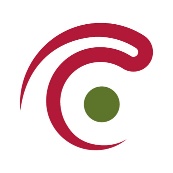 EPD in alle ziekenhuizen & voor elk gezondheidsberoep (kwaliteitswet)
(Financiële) ondersteuning van de ziekenhuizen bij de invoering van een EPD (als voorwaarde voor de realisatie van het B-IHR-concept)
Ondersteuning bij de ontwikkeling van softwarepakketten voor de zorgverleners van de eerste lijn voor wie het aanbod aan softwarepakketten zeer beperkt is
27
[Speaker Notes: FOD Volksgezondheid
EPD in alle ziekenhuizen & voor elk gezondheidsberoep (kwaliteitswet)
alle actoren in de gezondheidszorg (zorgverleners en zorginstellingen) moeten over een elektronisch dossier kunnen beschikken
als ondersteuning voor de kwaliteit van hun eigen praktijk
om relevante gezondheidsgegevens van de patiënten te kunnen uitwisselen met andere zorgverleners
de gezondheidsgegevens van een patiënt blijven opgeslagen in de gegevensbron (ziekenhuis, laboratorium, BelRAI, ...) en worden via het hub/metahubsysteem/de gezondheidskluis bekendgemaakt
(Financiële) ondersteuning van de ziekenhuizen bij de invoering van een EPD (als voorwaarde voor de realisatie van het BIHR-concept)
Ondersteuning bij de ontwikkeling van softwarepakketten voor de zorgverleners van de eerste lijn voor wie het aanbod aan softwarepakketten zeer beperkt is]
Ondersteuning voor gebruik
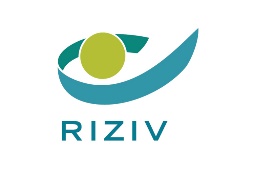 Telematicapremies zijn op dit ogenblik beschikbaar voor
huisartsen
kinesitherapeuten
verpleegkundigen
tandartsen
vroedvrouwen
Doelstelling
de verschillende criteria zo goed mogelijk op elkaar afstemmen en ze in overeenstemming brengen met het werkelijk en kwalitatief gebruik van de online gezondheidsdiensten
28
[Speaker Notes: RIZIV
Behoud van de stimulansen voor zorgverleners om de online gezondheidsdiensten te gebruiken
Telematicapremies zijn op dit ogenblik beschikbaar voor
huisartsen
kinesitherapeuten
verpleegkundigen
tandartsen
vroedvrouwen
De criteria (en de overeenstemmende gebruiksdrempels) zijn voor elke beroepscategorie verschillend
Doelstelling: de verschillende stimulansen zo goed mogelijk op elkaar afstemmen en ze in overeenstemming brengen met het werkelijk en kwalitatief gebruik van de online gezondheidsdiensten
er zouden nieuwe criteria moeten worden ingevoerd naargelang de ontwikkeling van de beschikbare online gezondheidsdiensten
bijvoorbeeld: het gebruik van de CareSets opleggen als criterium voor het verkrijgen van de premie in de algemene geneeskunde als incentive voor het uitwisselen van gestructureerde en gestandaardiseerde informatiegegevens tussen zorgverleners]
Portaal voor de zorgverleners (ProGezondheid)
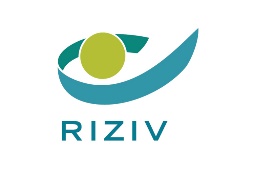 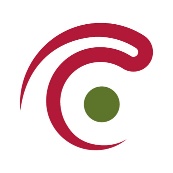 Kwaliteitswet van 22 april 2019 
Ontwikkeling van een gemeenschappelijk administratieportaal waardoor de interactie tussen de zorgverlener en de overheid mogelijk wordt
3 types toegang
1  voor de zorgverlener
2  voor de administraties 
3  voor de patiënt
29
[Speaker Notes: RIZIV en FOD Volksgezondheid
Kwaliteitswet van 22 april 2019 
Ontwikkeling van een gemeenschappelijk administratieportaal waardoor de interactie tussen de zorgverlener en de Regering mogelijk wordt
de zorgverlener kan de gegevens die door de FOD Volksgezondheid en het RIZIV over hem worden bijgehouden, raadplegen en bijwerken
de zorgverlener kan zijn praktijkregister beheren en zijn competenties documenteren door middel van een elektronisch formulier
3 types toegang
een toegang voor de zorgverlener die zijn eigen gegevens kan raadplegen en toegang kan krijgen tot specifieke diensten op basis van zijn beroep en statuut
een toegang voor de administraties (RIZIV, FOD Volksgezondheid, eHealth-platform, ...) 
een toegang voor de patiënt waardoor hij een zorgverlener kan zoeken op basis van geografische criteria of andere met betrekking tot bepaalde specialiteiten
Toegevoegde waarden
snellere verwerkingstijd van de dossiers
centrale tool voor de raadpleging van de dossiers
vermindering van de werklast door de (gedeeltelijke) automatisering van de processen
snellere en eenvoudigere manier om opzoekingen te verrichten
gecentraliseerd communicatiekanaal tussen de zorgverlener en de administratie
transparantie over de informatie betreffende de zorgverleners die door de Regering wordt bewaard 
faciliteren van het “only once"-principe
betere kwaliteit van de gegevens dankzij de validatie van de gegevens door de zorgverlener]
Portaal voor de zorgverleners (ProGezondheid)
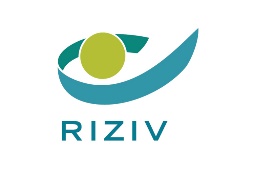 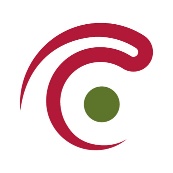 Toegevoegde waarde
snellere verwerkingstijd van de dossiers
centrale tool voor de raadpleging van de dossiers
vermindering van de werklast door de (gedeeltelijke) automatisering van de processen
snellere en eenvoudigere manier om opzoekingen te verrichten
gecentraliseerd communicatiekanaal tussen de zorgverlener en de overheid
transparantie over de informatie betreffende de zorgverleners die door de overheid wordt bewaard 
faciliteren van het “only once"-principe
betere kwaliteit van de gegevens dankzij de validatie van de gegevens door de zorgverlener
30
[Speaker Notes: RIZIV en FOD Volksgezondheid
Kwaliteitswet van 22 april 2019 
Ontwikkeling van een gemeenschappelijk administratieportaal waardoor de interactie tussen de zorgverlener en de Regering mogelijk wordt
de zorgverlener kan de gegevens die door de FOD Volksgezondheid en het RIZIV over hem worden bijgehouden, raadplegen en bijwerken
de zorgverlener kan zijn praktijkregister beheren en zijn competenties documenteren door middel van een elektronisch formulier
3 types toegang
een toegang voor de zorgverlener die zijn eigen gegevens kan raadplegen en toegang kan krijgen tot specifieke diensten op basis van zijn beroep en statuut
een toegang voor de administraties (RIZIV, FOD Volksgezondheid, eHealth-platform, ...) 
een toegang voor de patiënt waardoor hij een zorgverlener kan zoeken op basis van geografische criteria of andere met betrekking tot bepaalde specialiteiten]
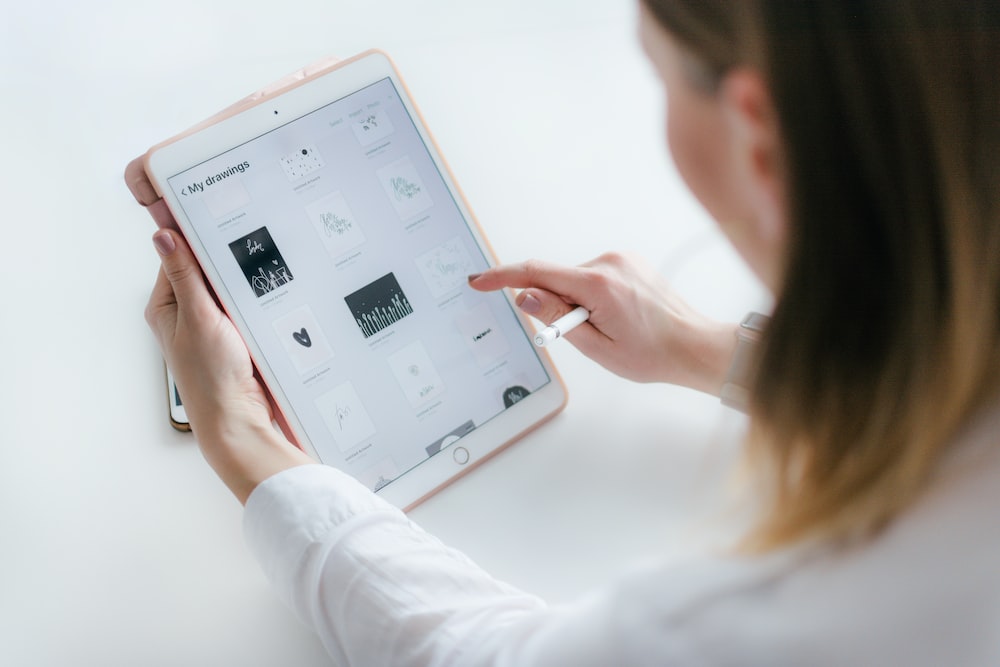 Cluster 4
Faciliteren van gegevensuitwisselingen
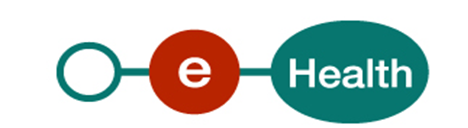 Faciliteren van gegevensuitwisselingen
Functionele en informaticastructuren ontwikkelen voor de uitwisseling van gestandaardiseerde, gestructureerde en vercijferde gegevens tussen alle actoren in de gezondheidszorg
“CareSets”
Toegang tot de gegevens verlenen via het veralgemenen van API-interfaces
De kwaliteit van de databanken zoals SAM (V2) en CoBRHA+ verder garanderen
32
[Speaker Notes: Doelstellingen
functionele en informaticastructuren ontwikkelen voor de uitwisseling van standaard, gestructureerde en vercijferde gegevens tussen alle actoren in de gezondheidszorg
gebruik van fijnmazige en gestructureerde “CareSets”
een toegang tot de gegevens verlenen via het veralgemenen van API-interfaces
de kwaliteit van de databanken zoals SAM (V2) en CoBRHA+ verder garanderen
project Master data/Reference data]
Structurering van de gegevensuitwisselingen
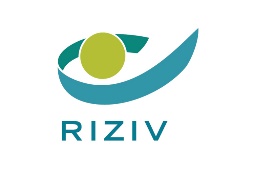 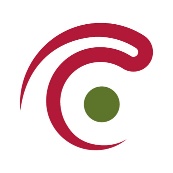 Omvat alle projecten van het actieplan 3.0 
Basisprincipe = gebruik van internationale normen 
FHIR, LOINC, Snomed CT, ... 
De uitwisseling van gegevens gebeurt door middel van CareSets
gestructureerd
gestandaardiseerd
gecodeerd
Uitwisseling van CareSets gebeurt via het metahub/hubsysteem, de gezondheidskluis
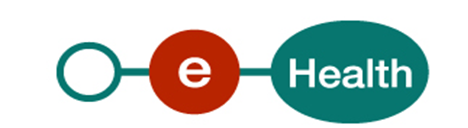 33
[Speaker Notes: RIZIV (met FOD Volksgezondheid en eHealth)
Omvat alle projecten van het actieplan 3.0 met als doel de berichten die tussen de verschillende actoren in de gezondheidzorg worden uitgewisseld om te zetten in gegevensstructuren en -formaten
hierdoor wordt gegarandeerd dat de “gegevens” in “informatie” worden omgezet
Basisprincipe = gebruik van internationale normen 
FHIR, LOINC, Snomed CT, ... 
De uitwisseling van gegevens gebeurt door middel van CareSets die zijn 
gestructureerd (op basis van een logisch model aangepast aan de behoeften van de Belgische zorgverleners)
gestandaardiseerd (op basis van de internationale FHIR-normen om een Belgisch FHIR-profiel aan te maken) 
gecodeerd (via SNOMED CT, LOINC, ...)
De uitwisseling van CareSets gebeurt via het metahub/hubsysteem, de gezondheidskluis]
Structurering van de gegevensuitwisselingen
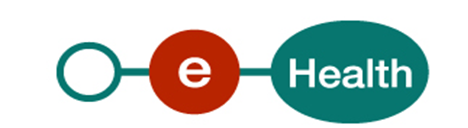 API-aanpak
2 pijlers
ontwikkeling door alle gegevensleveranciers (kluizen en hubs, Recip-e, BelRAI, ...) van interfaces 
ontwikkeling (met Europese gelden) van een platform dat aansluit bij Europese initiatieven voor de uitwisseling van gestructureerde informatiegegevens
34
[Speaker Notes: eHealth-platform
Voordelen van de API-aanpak
vermindering van de kosten dankzij het hergebruik van gegevens 
de gebruikers en leveranciers van gegevens staan op een eenvoudige en beveiligde manier met elkaar in verbinding
de functies van een systeem kunnen eenvoudig worden aangeboden zonder dat de toegang tot het hele systeem moet worden verleend
…
2 pijlers
ontwikkeling door alle gegevensleveranciers (kluizen en hubs, Recip-e, BelRAI, ...) van interfaces waardoor de patiënt die op MijnGezondheid is aangemeld, zijn dossier op een duidelijke, leesbare, rechtstreekse en geïntegreerde manier kan raadplegen zonder op verschillende sites en linken te moeten klikken
ontwikkeling (met Europese gelden) van een platform dat aansluit bij Europese initiatieven voor de uitwisseling van gestructureerde informatiegegevens die rechtstreeks verband houden met elektronische voorschriften, gezondheidssamenvattingen van patiënten, CareSets, laboratoriumresultaten, enz. 
oplossing met AI (artificiële intelligentie)
het eHealth-platform zal bepaalde van zijn diensten, connectoren en interfaces (API) ter beschikking stellen van de andere Lidstaten in de vorm van een catalogus ReUse]
Master data/Reference data
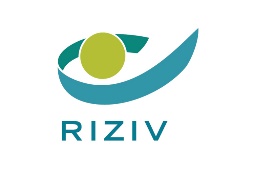 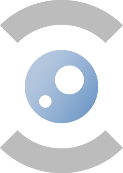 SAM - Authentieke bron van de geneesmiddelen
Implementatie van de ISO IDMP normen op Europees niveau 
belangrijk om ze in SAMv2 op te nemen
35
[Speaker Notes: FAGG - RIZIV
SAM - Authentieke bron van de geneesmiddelen
referentiegegevensbank met de toegelaten geneesmiddelen voor menselijk gebruik
gegevens worden beheerd door 
het FAGG (registratiegegevens)
het RIZIV (terugbetalingsvoorwaarden)
de FOD Economie (prijs) 
het BCFI (Belgisch centrum voor farmacotherapeutische informatie)
gebruik van de SAM = wettelijke vereiste in de ambulante elektronische voorschriften
de SAM bevat tevens informatie over de grondstoffen/formules voor de farmaceutische voorbereidingen en een minimale gegevensset over niet-voorschrijfbare geneesmiddelen (zoals voedingssupplementen) > beheer door de APB
Implementatie van de ISO IDMP normen op Europees niveau > belangrijk om ze in SAMv2 op te nemen
deze nieuwe normen kunnen de bestaande normen vervangen of als bijkomende normen worden toegevoegd
voordelen van het gebruik van de Europese normen
mogelijkheid om gegevens uit te wisselen zowel op nationaal niveau als tussen verschillende Lidstaten > indien een patiënt een geneesmiddel in het buitenland nodig heeft, kan een alternatief/gelijkaardig geneesmiddel worden gevonden
belang van de reflectie over de manier waarop in de mate van het mogelijke enkel authentieke gegevensbronnen kunnen worden gebruikt]
Master data/Reference data
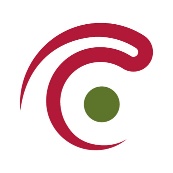 Verdere uitrol van CoBRHA+
Centraal register van de gezondheidsinstellingen, de actoren in de gezondheidszorg en de zorgverleners
Project inzake het faciliteren van de gegevensraadpleging onder meer via een abonnementensysteem
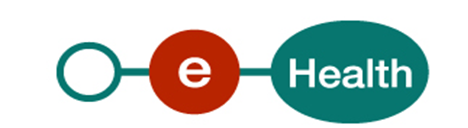 36
[Speaker Notes: FOD Volksgezondheid (met het eHealth-platform)
Verdere uitrol van CoBRHA+
Centraal register van de gezondheidsinstellingen, de actoren in de gezondheidszorg en de zorgverleners
de juistheid, het actueel zijn en de coherentie van de gegevens garanderen door
de authentieke bronnen van elke type gegeven te identificeren
kwaliteitscontroles te verrichten
Project inzake het faciliteren van de gegevensraadpleging onder meer via een abonnementensysteem]
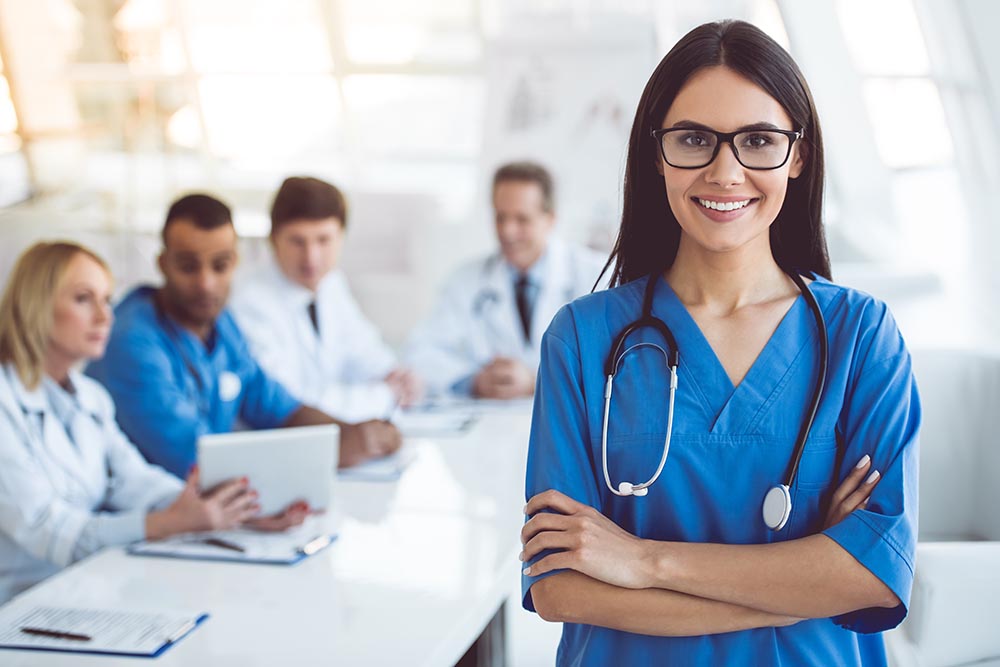 Cluster 5
Innovatie en bevordering van het onderzoek en de ontwikkeling
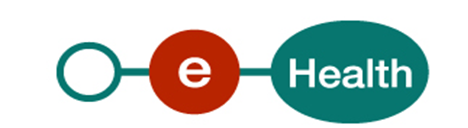 Innovatie en bevordering van het onderzoek en de ontwikkeling
Projecten
telegeneeskunde 
« Health technology »
38
Telegeneeskunde
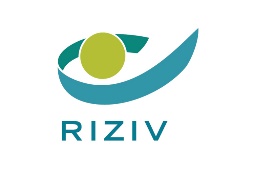 Klemtoon op
de toegankelijkheid en de gebruiksvriendelijkheid voor de gebruikers
de veiligheid van de informatie-uitwisselingen 
de technische mogelijkheden
de integratie in het elektronisch medisch dossier
Belang van de opleiding om deze tools te gebruiken 
Kwaliteitslabels
Integratie in MijnGezondheid
Belang van digitaal ondersteunde zorg
39
[Speaker Notes: RIZIV
Implementatie van een kader waarbij rekening wordt gehouden met
de toegankelijkheid en de gebruiksvriendelijkheid voor de gebruikers
de veiligheid van de informatie-uitwisselingen 
de technische mogelijkheden
de integratie in het elektronisch medisch dossier
Belang van de opleiding om deze tools te gebruiken zowel voor de zorgverleners als de patiënten
Toekenning van “kwaliteitslabels” volgens vastgelegde (indien mogelijk Europese) normen, onder meer inzake authenticatie, interoperabiliteit en toegankelijkheid 
Integratie in MijnGezondheid (unieke toegang mogelijk)
Belang om tevens de digitaal ondersteunde zorg te ontwikkelen
thuiszorg door een zorgverlener met een eventuele digitale opvolging/ondersteuning (telemonitoring via een mobiele medische applicatie)]
Health Technology
Nieuwe gezondheidstechnologieën 
Uitrol van een multidisciplinair evaluatieproces 
Evolutie van de huidige piramide mHealth en van het evaluatieproces 
Ontwikkeling van een financieringsmechanisme
Waarborgen van interoperabiliteit en technische integratie van nieuwe technologieën
40
[Speaker Notes: Invoering van nieuwe gezondheidstechnologieën waarbij rekening wordt gehouden met
de kostprijs voor de patiënt 
de impact op de organisatie van de gezondheidszorgsystemen 
Uitrol van een multidisciplinair evaluatieproces waarbij de medische, economische, organisatorische, sociale en ethische aspecten systematisch worden geëvalueerd bij de invoering van nieuwe technologieën
Evolutie van de huidige piramide mHealth en van het evaluatieproces om die op andere technologieën af te stemmen en op basis van de Europese reglementering
Een financieringsmechanisme ontwikkelen op basis van de hervorming van de financiering van de ziekenhuizen, de herziening van de nomenclatuur, de inspanningen inzake geïntegreerde zorg en de conventiemogelijkheden
De interoperabiliteit en de technische integratie van de nieuwe technologieën garanderen]
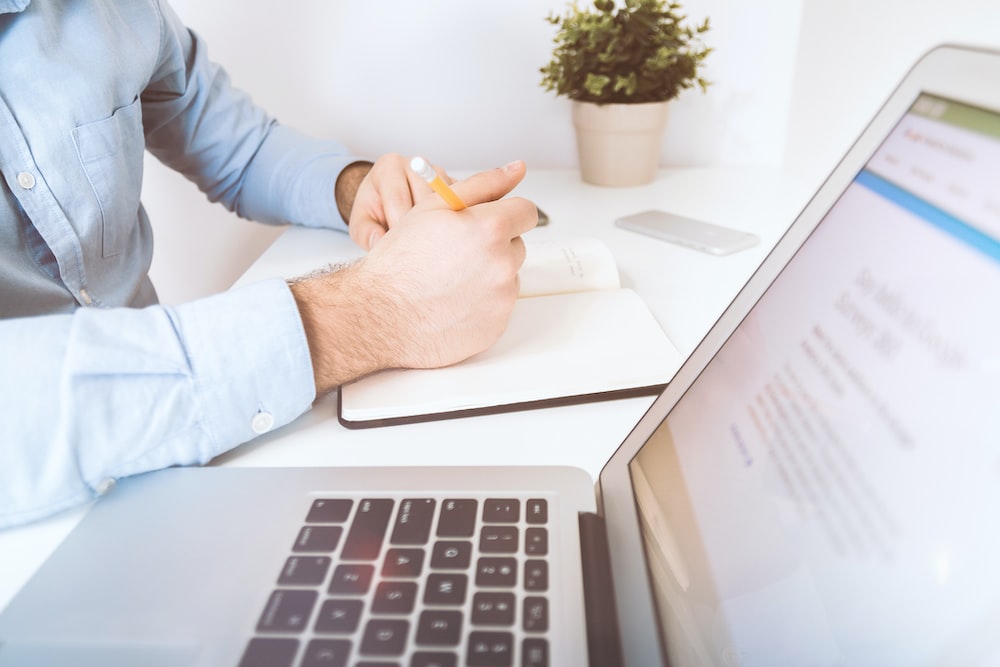 Cluster 6
Digitalisering en optimalisering van de administratieve verwerkingen
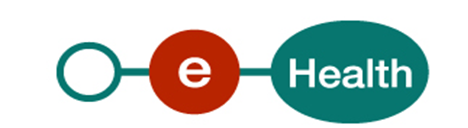 Cluster 6: digitalisering en optimalisering van de administratieve verwerkingen
Projecten
Mult-eMediatt
MyCareNet
Mediprima
platform TRIO - professionele re-integratie
42
[Speaker Notes: Projecten
Mult-eMediatt
MyCareNet
uitbreiding van de systemen eFac en eAttest tot alle zorgverleners 
digitalisering van de formulieren
…
Mediprima
Platform TRIO - professionele re-integratie
vastleggen en uitrollen van een communicatieplatform tussen de actoren (huisartsen, adviserende artsen en arbeidsartsen) in het kader van de professionele re-integratie]
Mult-eMediatt
Nieuwe tool waarbij de arbeidsongeschiktheidsattesten op een eenvoudige en beveiligde manier rechtstreeks worden overgemaakt aan de betrokken bestemmelingen
met akkoord van de patiënt
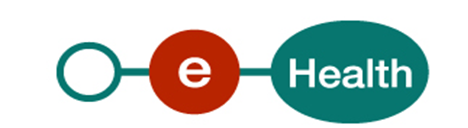 43
[Speaker Notes: eHealth-platform
Mult-eMediatt is een nieuwe tool die in de medische softwarepakketten is opgenomen waarbij de arbeidsongeschiktheidsattesten op een eenvoudige en beveiligde manier rechtstreeks worden overgemaakt aan de betrokken bestemmelingen.
de medische praktijk van de zorgverlener wordt vereenvoudigd
de patiënt wordt ontlast van de administratieve rompslomp om zijn attesten op een correcte en snelle manier over te maken
Het akkoord van de patiënt is noodzakelijk.
kan kiezen om de elektronische stroom te aanvaarden of kan de voorkeur geven aan het papieren attest dat op het einde van de raadpleging wordt overhandigd.
Project in productie, integratie in de medische softwarepakketten in uitvoering 
Op dit ogenblik beschikbaar voor de huisartsen, mogelijke verzending naar 
de ziekenfondsen 
Medex
Op termijn uitbreiding van de attesten naar de privésector, naar de artsen specialisten en openstelling voor andere soorten attesten (sport, school, ...)]
MyCareNet
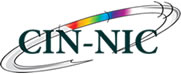 Nieuwe sectoren
logopedisten, bandagisten, tariferingsdienst apothekers, RVT (Brussel en Wallonië), ...
gedetineerden, Europese ambtenaren, Fedasil, ... 
Nieuwe diensten 
digitalisering van het arbeidsongeschiktheidsattest (Mult-eMediatt) 
opname in instelling
doorverwijsvoorschriften
Europese ziekteverzekeringskaart
…
44
[Speaker Notes: NIC 
Uitbreiding tot nieuwe sectoren:
logopedisten, bandagisten, tariferingsdienst apothekers, RVT (Brussel en Wallonië), ...
Gedetineerden, Europese ambtenaren, Fedasil, ... 
Nieuwe diensten of uitbreiding van de bestaande diensten
digitalisering van het arbeidsongeschiktheidsattest (Mult-eMediatt) 
opname in instelling
doorverwijsvoorschriften
Europese ziekteverzekeringskaart
…
Aanpassingen aan de wetgeving 
Hervorming van de nomenclatuur 
Migratie naar COBRHA+
…
Project inzake mentale gezondheid in het kader van het hervormingsprogramma van de psychologische zorg van de eerste lijn
Project ChroniCare (geïntegreerde zorg)
...]
MyCareNet
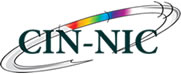 Aanpassingen aan de wetgeving 
Project inzake mentale gezondheid 
Project ChroniCare (geïntegreerde zorg)
45
[Speaker Notes: NIC 
Uitbreiding tot nieuwe sectoren:
logopedisten, bandagisten, tariferingsdienst apothekers, RVT (Brussel en Wallonië), ...
Gedetineerden, Europese ambtenaren, Fedasil, ... 
Nieuwe diensten of uitbreiding van de bestaande diensten
digitalisering van het arbeidsongeschiktheidsattest (Mult-eMediatt) 
opname in instelling
doorverwijsvoorschriften
Europese ziekteverzekeringskaart
…
Aanpassingen aan de wetgeving 
Hervorming van de nomenclatuur 
Migratie naar COBRHA+
…
Project inzake mentale gezondheid in het kader van het hervormingsprogramma van de psychologische zorg van de eerste lijn
Project ChroniCare (geïntegreerde zorg)
...]
Platform TRIO
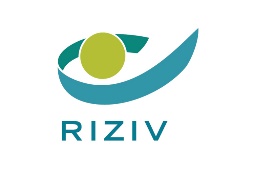 Beveiligd digitaal communicatieplatform voor het uitwisselen en raadplegen van de noodzakelijke informatie door de actoren van de professionele re-integratie 
adviserende artsen van de VI
arbeidsartsen
huisartsen
Mogelijke raadplegingen door de gemachtigde zorgverleners van
medische verslagen
sleutelgegevens met betrekking tot het beheer van het werkhervattingstraject
46
[Speaker Notes: RIZIV
Ontwikkeling van een beveiligd digitaal communicatieplatform waardoor de actoren van de professionele re-integratie 
adviserende artsen van de VI
arbeidsartsen
huisartsen
de noodzakelijke informatie voor het nemen van een beslissing met betrekking tot een aanvraag van werkhervatting kunnen uitwisselen en raadplegen
Mogelijke raadplegingen door de gemachtigde zorgverleners van
medische verslagen
sleutelgegevens met betrekking tot het beheer van het werkhervattingstraject]
Vragen / Reacties
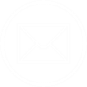 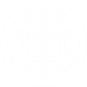 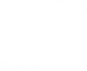 frank.robben@mail.fgov.be
@FrRobben
https://www.frankrobben.be
https://www.ehealth.fgov.be
https://www.socialsecurity.be